Урок русского языка 
               в 4 классе
Яковчик  Елена Михайловна,          учитель начальных классов
        ГУО «СШ №5 г. Слонима»
пойдёт впрок
?
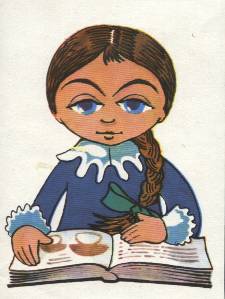 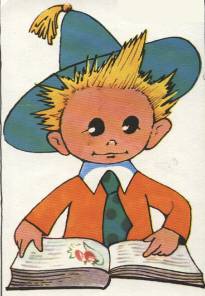 «ХОЧУ»
интересный полезный результативный качественный увлекательный…
«ПОЛУЧИЛСЯ»?
У
Р
О
К
Тест
Имя прилагательное – самостоятельная часть 
        речи,  которая обозначает признак предмета.
2. Имена прилагательные  делают нашу речь
              точной, ясной, выразительной.
3. Имена прилагательные  не согласуются 
               с именем    существительным.
4. Склонение- это изменение по родам.
Проверь: +, +, -, -.
Чистописание
маленький 
                             мокрое 
                             мелкое
                             молодое
                             мягкий
счастливый
Чистописание
М ?           тр  ? ллейбус
                 М ?            р ?  бенок
                 М ?            с ? ять
                 М ?            ? сфальт
                ПРОВЕРЬ!  мо  ме  ми  ма
молодой, модный, мобильный
1 ряд         мо
2 ряд      ме
меткий, мелкий, медовый
милый, мировой, мирный
3 ряд     ми
СЧАСТЛИВЫЙ
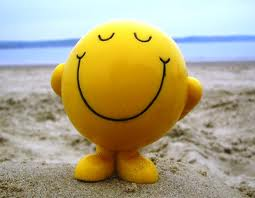 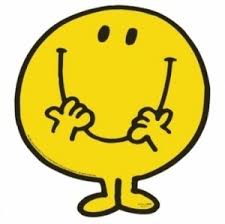 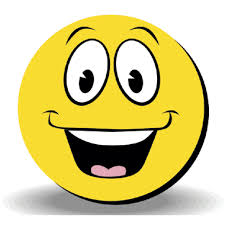 маленький 
                        мокрое 
                        мелкое
                        молодое
                        мягкий
                             счастливый
2
мокрое
       мелкое     
      молодое
1
маленький мягкий счастливый
Правописание падежных окончаний …
Правописание 
падежных окончаний имён прилагательных мужского и     среднего рода
Узнаем…
Закрепим…
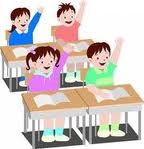 Работа в «чётверках»
Падежные окончания
 имен прилагательных М.р. и С.р.
Совет!
Не хочешь остаться с носом,
  Проверяй окончание вопросом!
Физминутка
Работа по учебнику
С. 17, упражнение 24
Домашнее задание
С.17,  упр.24,    правило
приём     «Взаимодиктант»

Подчеркни имя прилагательное 
и определи род.
Работа в группах
ленивый –   М.род,    И. пад.

           крепкую-   Ж.род,      В. пад.
  
            нужную-   С. род,       Р. пад.
Самостоятельная работа
1 вариан-       М.род

       2 вариант  -   С.род
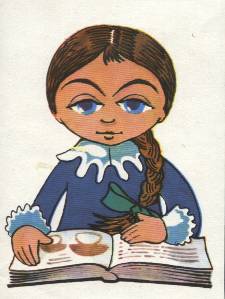 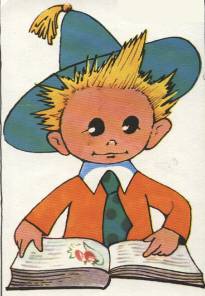 «ХОЧУ»
интересный полезный результативный качественный увлекательный…
«ПОЛУЧИЛСЯ»?
У
Р
О
К
Спасибо за урок!